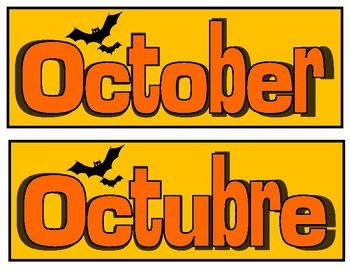 Ways to Contact us:
English Dual Language teachers: Mrs. Stacie & Mrs. Marlene
Spanish Dual Language teachers: Sra. Lis & Sra. Julia
Our emails: stacdasilva@paps.net, marlhernandez@paps.net, lisbgarcia@paps.net, etelcasal@paps.net
This Month
We have many fun school wide activities in the month of October! Be on the lookout for notices and reminders going home this month.
We are also excited to begin learning about our first interest study: Community Helpers!
Our study begins on October 14th, and more information will be provided on this topic!
Reminders
- Check your child’s folder every day for important notices.
- Replace clothes that get wet or dirty with a new change of clothes.
- If you have any questions, please contact us via Class Dojo, email, or by sending a note in your child's folder.
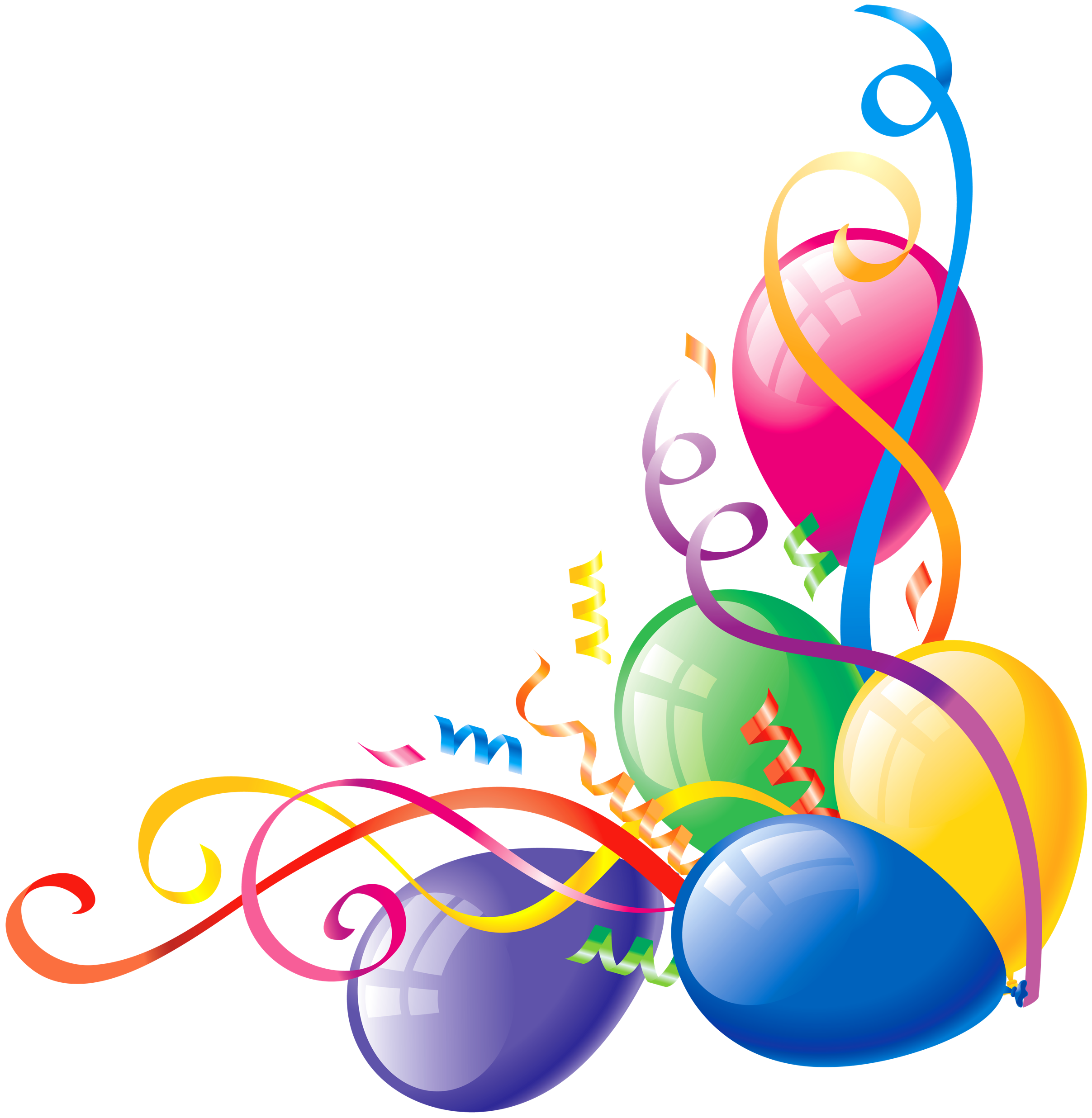 Happy Birthday
2 - Anahi
6 - Aria
Looking Ahead
Kastle Kreations Fundraiser due
Important Dates 
10/4: Fire Truck visit
10/7-10/11: Week of Respect (More information to follow)
10/14: School CLOSED for students
10/18: School Spirit Wear Pink
10/24: Cruz Pumpkin Patch (Rain date 10/25)
10/29: Trunk or Treat 4:00-5:00
10/31: Happy Halloween (Wear Black & Orange)
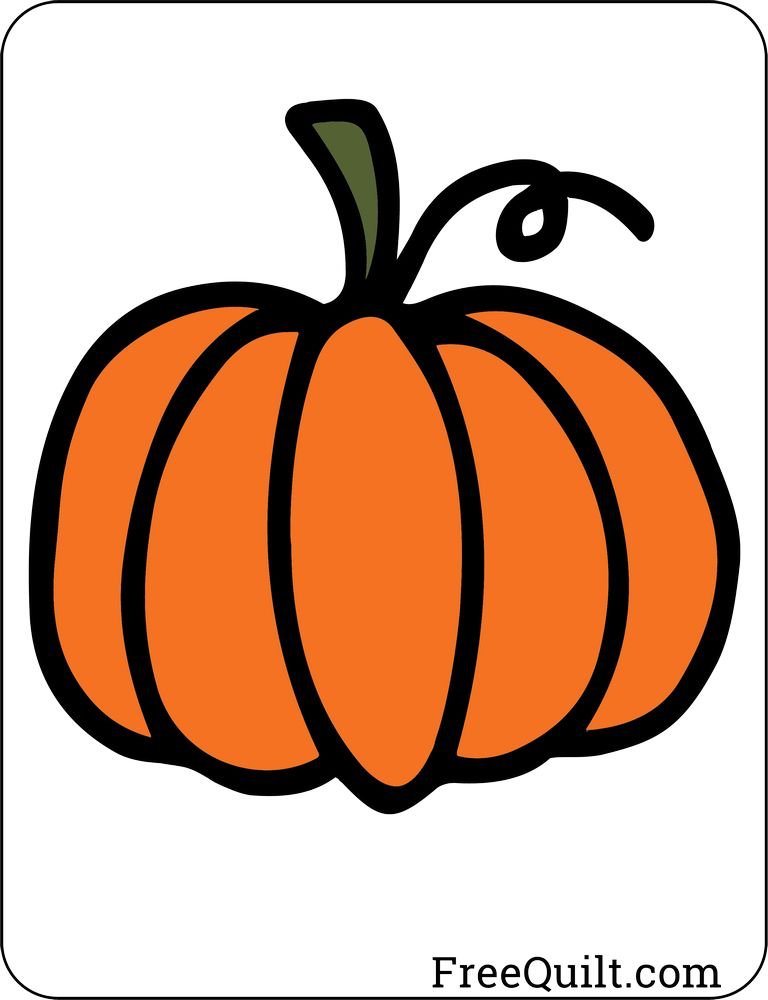 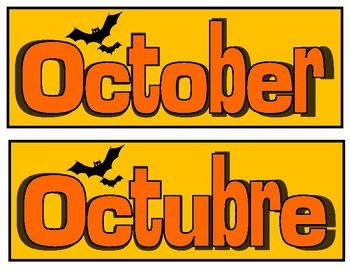 Maneras de comunicarse con nosotras:
Maestra Dual Español: Sra. Lis & Sra. Julia
Maestras Dual Inglés: Mrs. Stacie & Mrs. Marlene
Correo Electronico: lisbgarcia@paps.net, etelcasal@paps.net, stacdasilva@paps.net, marlhernandez@paps.net
Recordatorios
- Revise la carpeta de su hijo/a todos los días para ver si hay documentos importantes.
- Reemplace la ropa que se moje o ensucie con una muda nueva.
- Si tiene alguna pregunta, comuníquese con nosotros a través de Class Dojo, correo electrónico o enviando una nota en la carpeta de su hijo/a.
Este Mes
¡Tenemos muchas actividades divertidas en el mes de octubre! Esté atento a los avisos y recordatorios que llegarán a casa.
También estamos entusiasmados de comenzar a aprender sobre nuestro primer estudio: ¡Ayudantes comunitarios! ¡Nuestro estudio comienza el 14 de octubre!
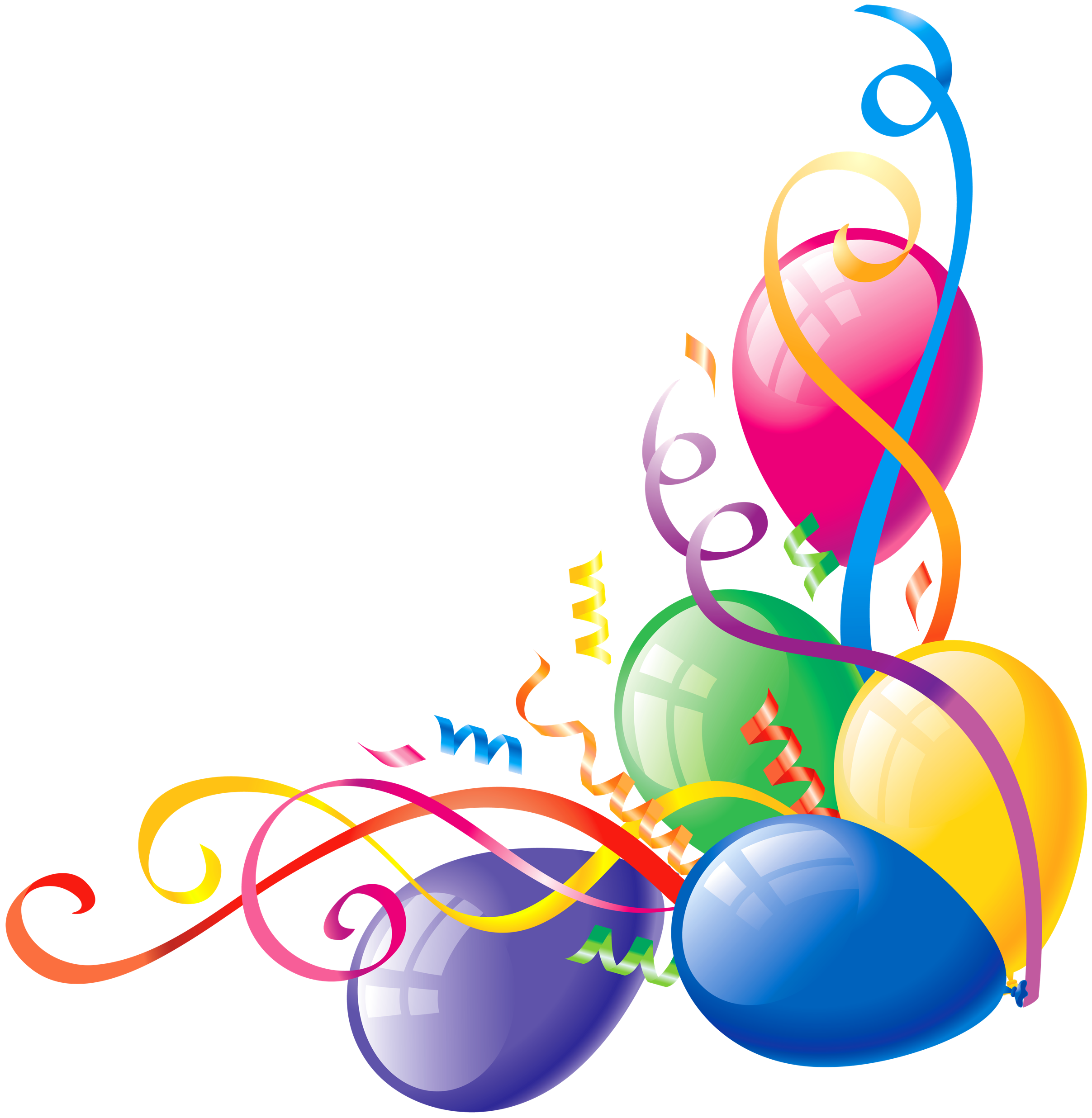 Feliz Cumpleaños
2 - Anahi
6 - Aria
Viendo Hacia Adelante
La recaudación de fondos de Kastle Kreations debe devolverse
Fechas Importantes 
4/10: Visita del camión de bomberos
7/10-10/11: Semana del Respeto (Más información a continuación)
14/10: Escuela CERRADA para estudiantes
18/10: El espíritu escolar se viste de rosa
24/10: Cruz Huerto de Calabazas (fecha de lluvia 25/10)
29/10: Cajuela o Dulce 4:00-5:00
31/10: Feliz Halloween (viste de negro y naranja)
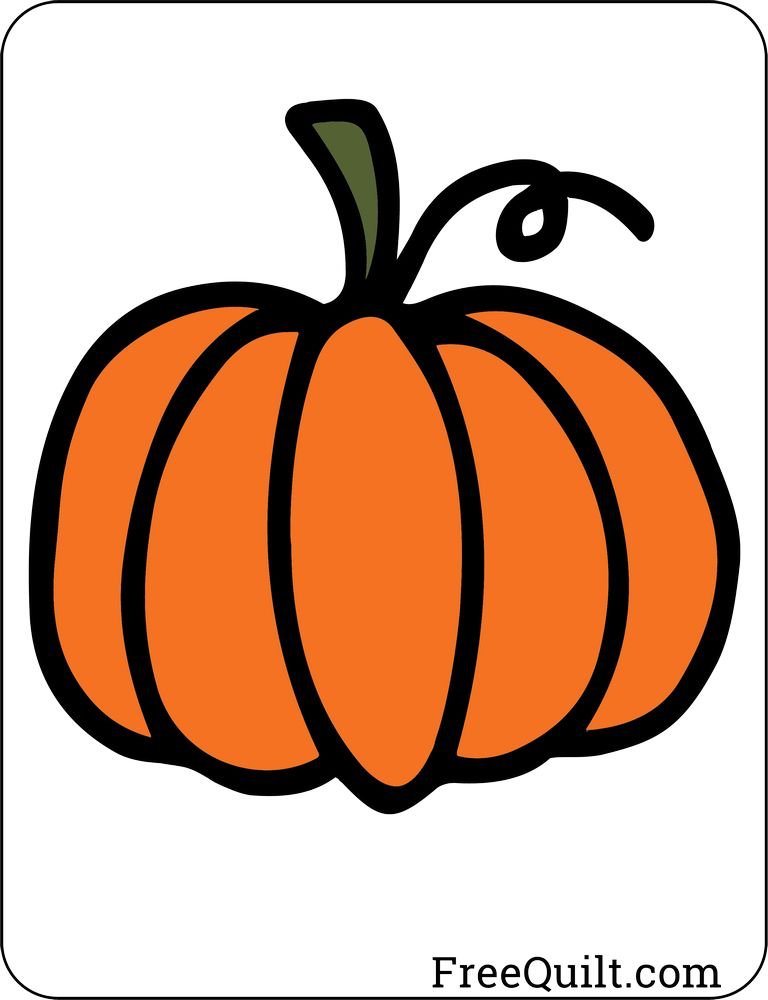